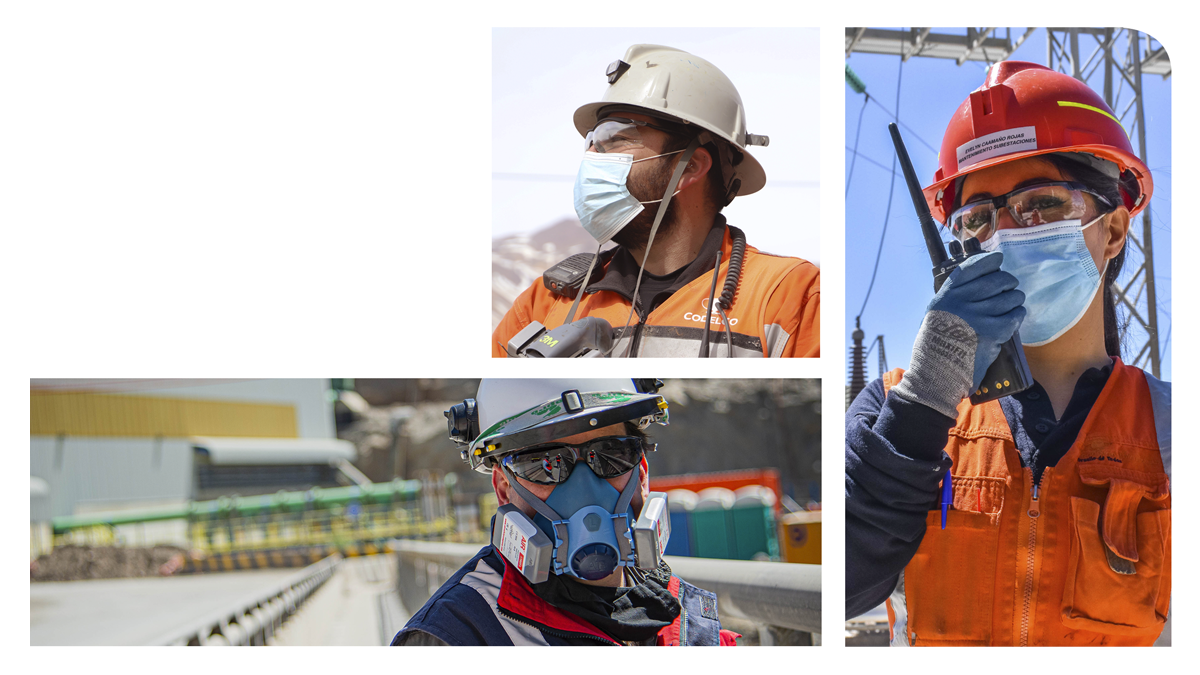 SOMOS
CODELCO
2020
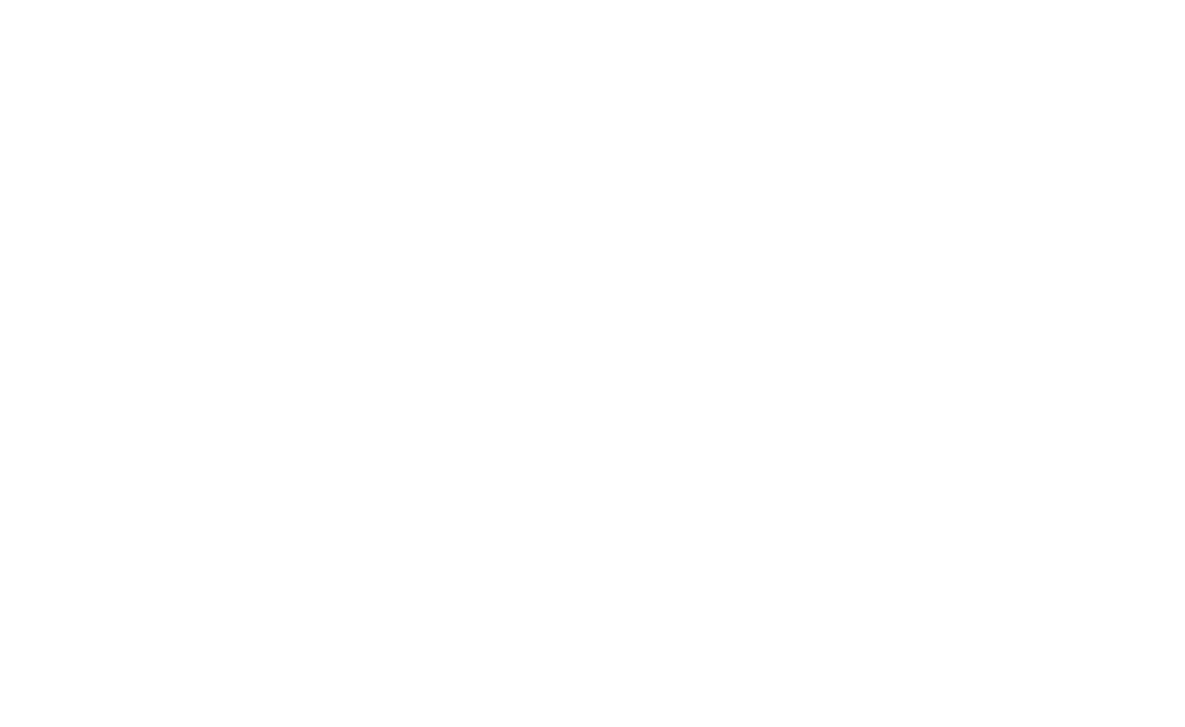 © 2021 Codelco Chile. Todos los derechos reservados . INFORMACIÓN DE USO GENERAL
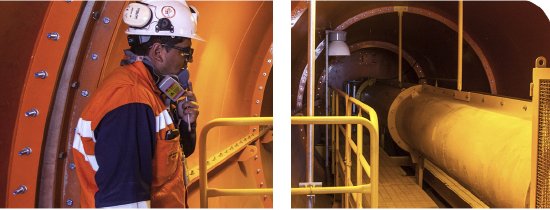 CHILE: UN PAÍS MINERO 
INDUSTRIA, PARTICIPACIÓN 
EN LA PRODUCCIÓN 2020
28% Otros
100%
22% Chile
20% Chile
72% Chile
NITRATOS NATURALES Nº1
MOLIBDENO
Nº 2
COBRE N°1
LITIO Nº 2
80% Otros
78% Otros
Fuente: USGS, World Bureau y otras fuentes de la industria /*_Sin contabilizar producción de Estados Unidos.
CODELCO EN 
UN VISTAZO
3er
1er
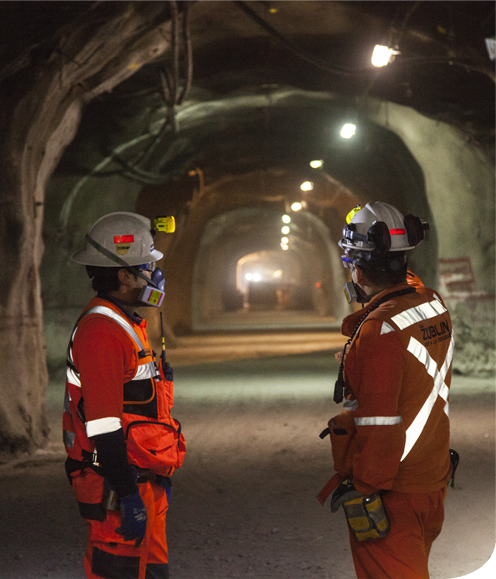 productor de cobre a nivel mundial
productor 
de molibdeno a nivel mundial
1,7
28
millones de toneladas*
producción de cobre fino aprox. por año
mil toneladas
producción de molibdeno por año
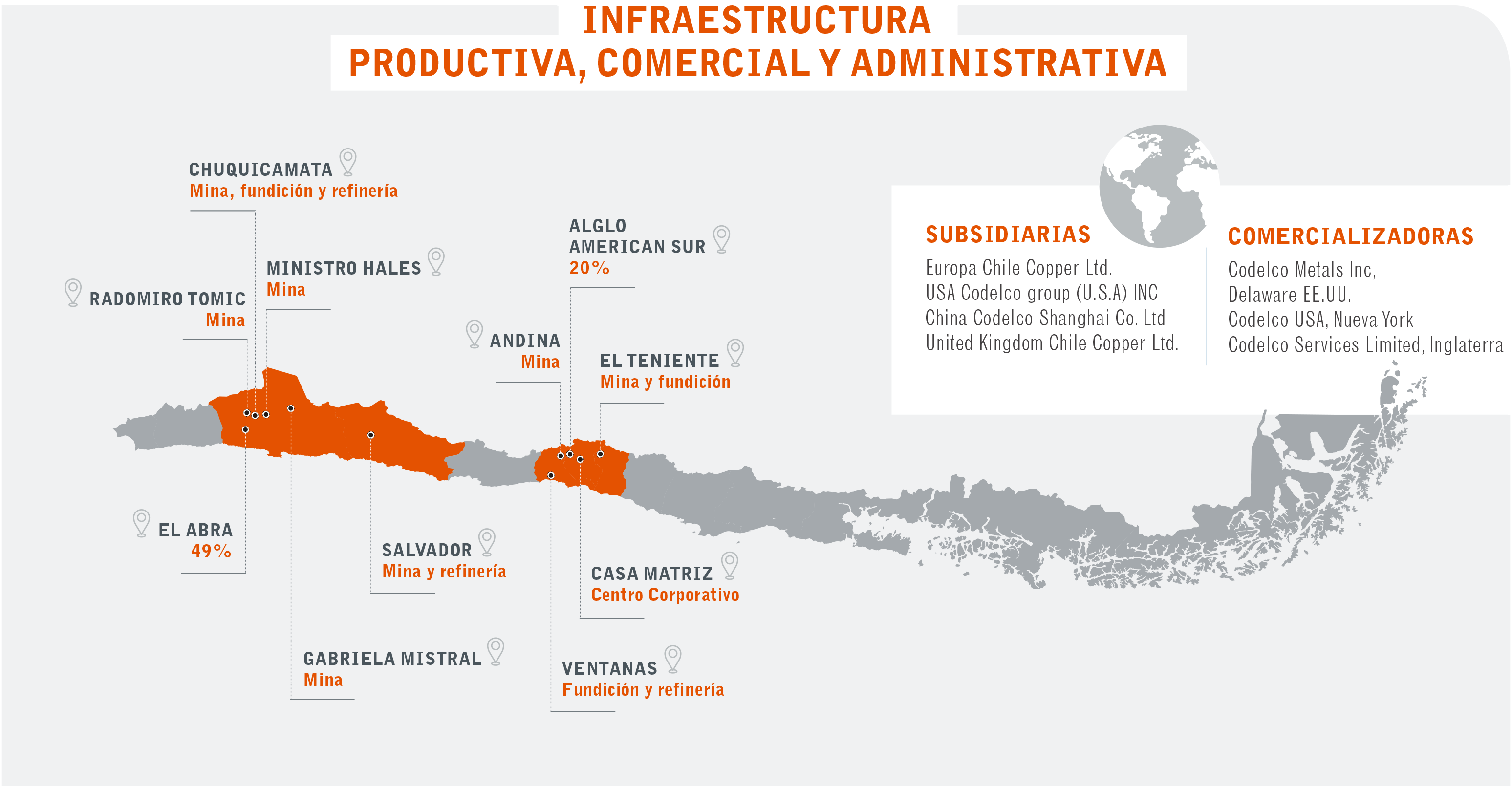 SÓLIDA BASE MINERA DE CODELCO
Liderazgo en producción 
de cobre (1,7 millones de ton)
Liderazgo en reservas 
de cobre probadas y probables
5,5% Codelco
8,3% Codelco
17,5% Chile (exc. Codelco)
5,8% Compañía 2
34,1% Otros
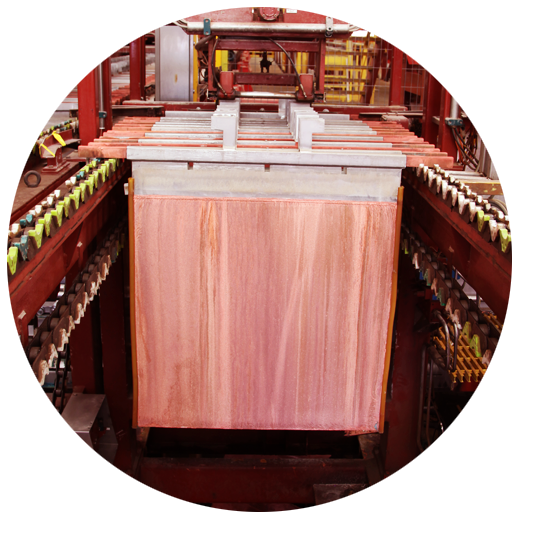 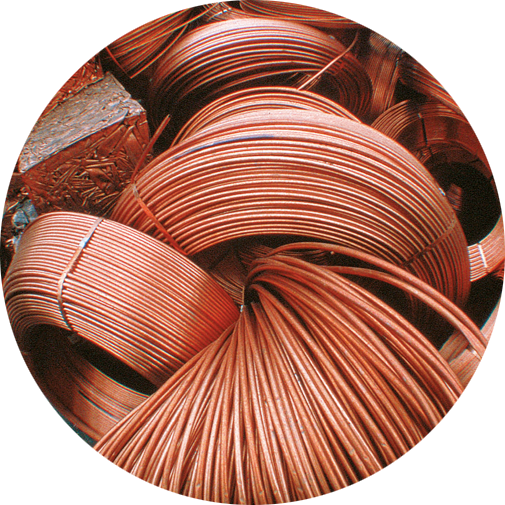 5,6% Compañía 3
5,2% Compañía 4
10,6% Perú
4,8% Compañía 5
70,3% Otros
3,7% Polonia
10,1% Australia
5,5% EEUU.
7,0% Rusia
6,1% México
Los orígenes de Codelco se remontan a 1971, tras la Nacionalización del Cobre. Desde sus inicios, ha sido la mayor empresa productora de cobre del mundo.
Fuente: Wood Mackenzie, World Bureau y Codelco.
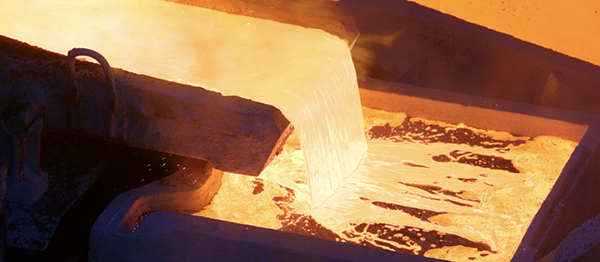 CODELCO GRAN 
PRODUCTOR DE MOLIBDENO
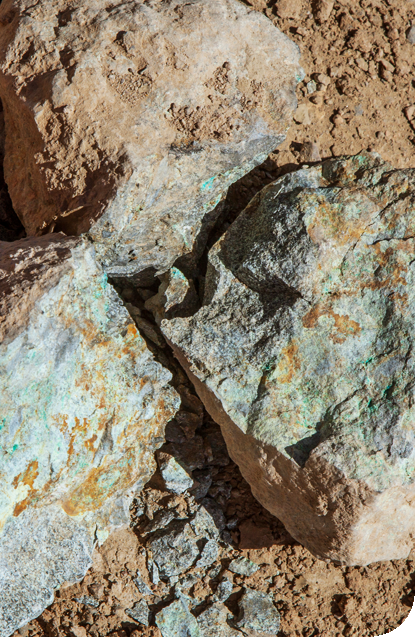 10,4% Compañía 1
DE MOLIBDENO
27.915 TMF
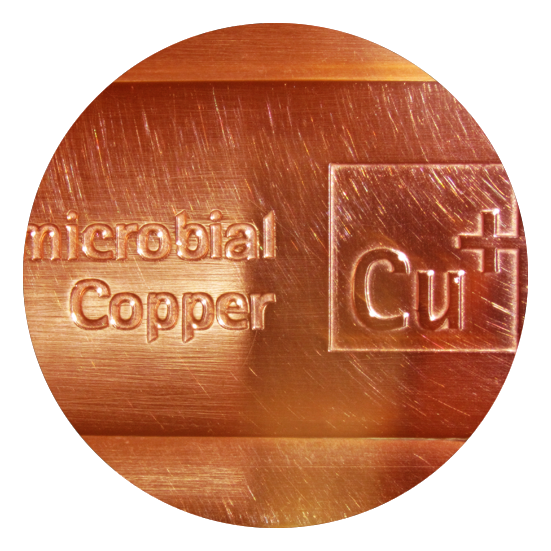 10,4% Compañía 2
Tercer productor 
más grande del mundo 
en 2020.
9,6% CODELCO
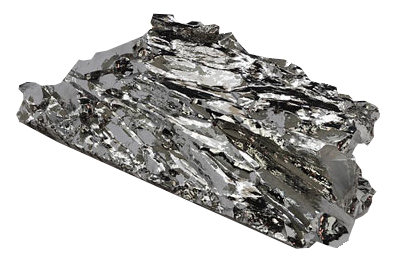 7,6% Compañía 3
7,1% Compañía 4
54,9% Otros
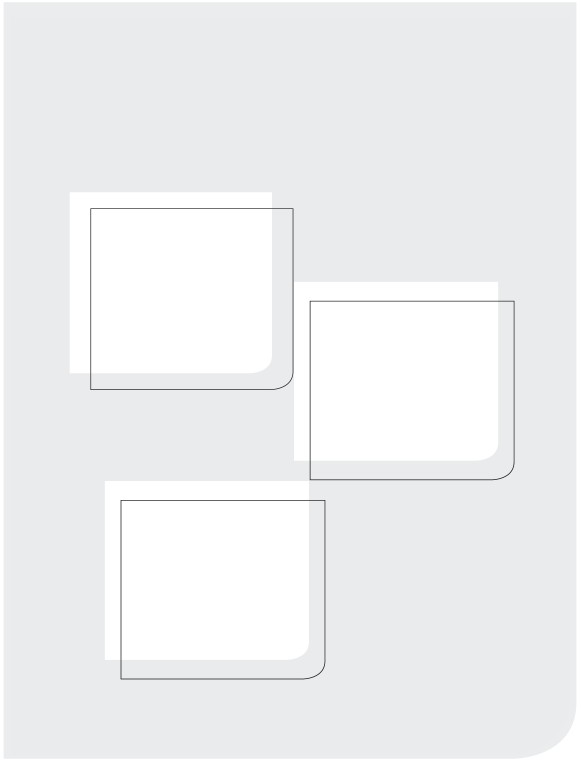 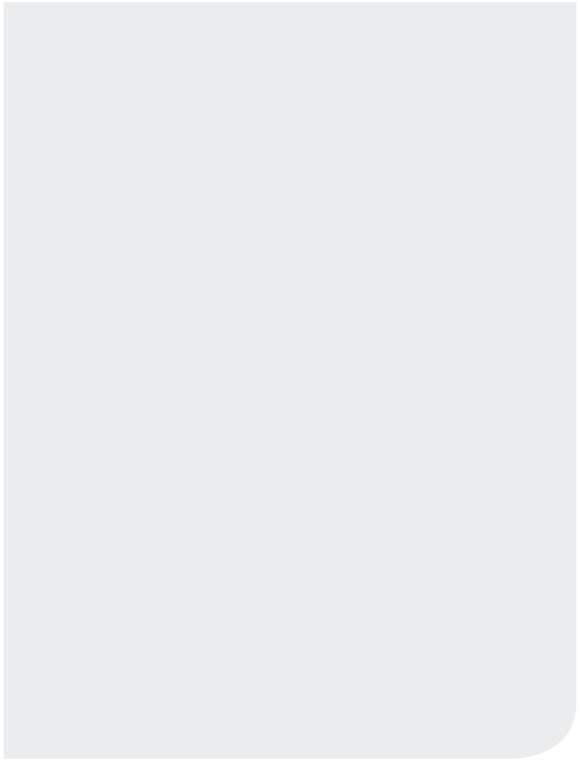 PRINCIPALES MERCADOS DE CODELCO
Ventas físicas 
de cobre por producto
62%
Ventas físicas de cobre por región 2020
Cobre
refinado
5%
1% Otros
13% Europa
Blíster
Y ánodos
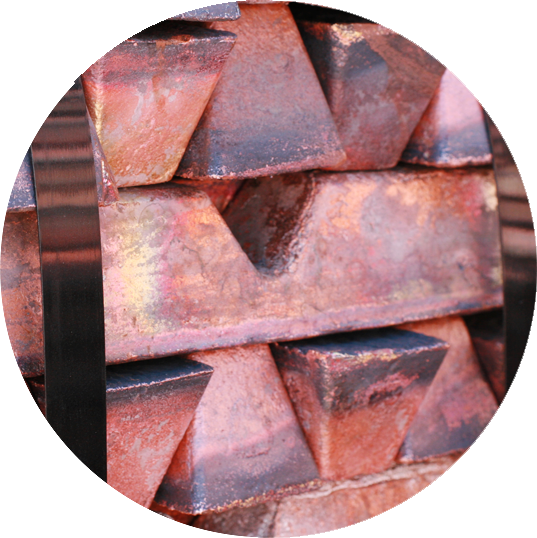 38% China
14% Norteamérica
33%
Concentrado 
de cobre
22% Sudamérica
12% Otros Asia
Ventas de cobre propio y de terceros, que alcanzó a US$ 13.514 millones en 2020.
LÍNEA DE TIEMPO
NACIONALIZACIÓN
EL TENIENTE
RADOMIRO TOMIC
SALVADOR
1971
1959
1905
1997
Con ingeniería chilena, Codelco diseña, construye y pone en marcha la división Radomiro Tomic.
La empresa estadounidense Andes Copper Mining descubre un nuevo yacimiento en el cerro Indio Muerto, 
en la Región de Atacama. 
Hoy es la división 
Salvador de Codelco.
Con la mejor tecnología de la época, la Braden 
Copper Company, empresa estadounidense, 
inicia la explotación del mineral El Teniente.
Por unanimidad, el Congreso aprueba que 
el Estado pase a ser dueño de los bienes 
e instalaciones de las empresas extranjeras 
que explotaban los grandes yacimientos 
de Chuquicamata, Exótica, Salvador, 
Andina y El Teniente. La Corporación del Cobre se encarga de administrarlos.
VENTANAS
CODELCO
CHILENIZACIÓN
CHUQUICAMATA
1966
1976
1915
2005
Nace la división Ventanas, tras adquirir la fundición y refineríaLas Ventanas, que hasta ese momento pertenecía a la Empresa Nacional 
de Minería, Enami.
Ingenieros estadounidenses contratados por Chile Exploration Company, de propiedad de la familia neoyorquina Guggenheim, inaugura las operaciones en la mina Chuquicamata, aplicando el novedoso método 
de explotación a rajo abierto.
El 1 de abril, la Corporación del Cobre se divide en la Comisión Chilena del Cobre, Cochilco, como organismo técnico y asesor; y en Codelco, 
como empresa productiva (Decreto Ley Nº 1.350).
El Estado chileno se convierte en el dueño de parte de la propiedad de Chuquicamata, El Teniente y Salvador, hasta llegar al 51%. Nace la Corporación del Cobre para ocuparse de la producción y comercialización del mineral.
LÍNEA DE TIEMPO
NUEVA DIVISIÓN
SUSTENTABILIDAD
LANZAMOS EL PLAN DE TRANSFORMACIÓN
LEY DE GOBIERNO CORPORATIVO
2009
2018
2013
2020
Gabriela Mistral 
pasa a engrosar 
nuestra producción 
de cobre y nuestros excedentes para 
el Estado de Chile.
Terminamos la inversión de más de 
US$ 2.200 millones de dólares para cumplir las exigencias del DS N° 28 
sobre emisiones del Ministerio del 
Medio Ambiente. Con esta cifra, 
todas nuestras fundiciones lograron alcanzar o superar el 95% de captación.
Se modifica nuestro 
estatuto orgánico, incluyendo 
la composición del 
directorio. Las nuevas 
pautas entran en vigencia
el 1 de marzo de 2010.
Buscamos la excelencia en operaciones y en proyectos, la captura de valor de nuestros recursos y reservas, y un cambio cultural que impulsa nuevas formas de operar. La crisis sanitaria mundial por el Covid-19 obligó a acelerar nuestros 
camino a ser una empresa más competitiva.
LEY DE CAPITALIZACIÓN
INAUGURAMOS CHUQUICAMATA SUBTERRÁNEA
PRIMER PROYECTO ESTRUCTURAL
2010
2014
2019
Tras 104 años de explotación, la mina a rajo abierto 
más grande del mundo se convirtió en una operación bajo tierra altamente tecnologizada y preparada 
para los estándares ambientales y de seguridad 
del siglo XXI. Con Chuqui Subte se da el puntapié 
inicial a una gran transformación en operacional, 
organizacional y de la cultura en Codelco.
Se aprueba un plan de capitalización, que dispone de una inyección de capital de 
hasta US$ 4.000 millones para 
el período 2014-2018, lo que 
permite impulsar y materializar 
el plan de inversiones.
Se inician las 
operaciones de la 
División Ministro Hales, nuestro primer 
proyecto estructural 
terminado.
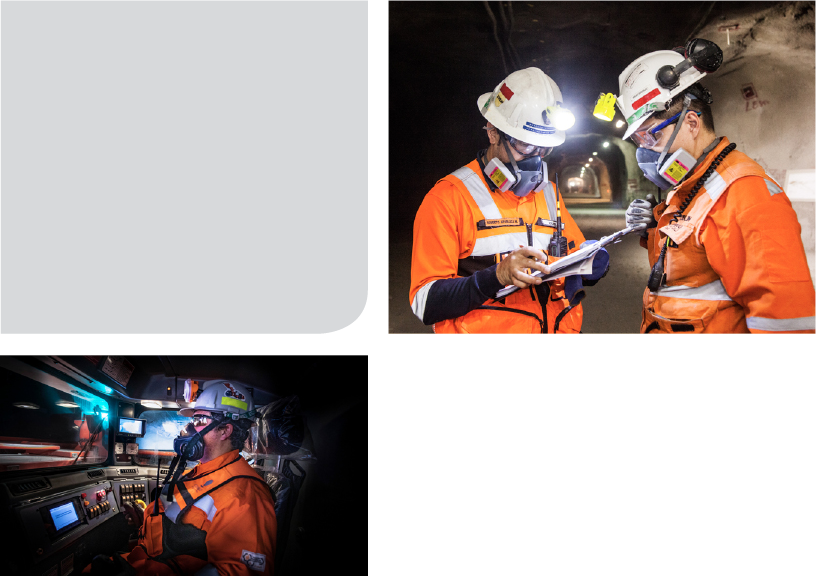 309
EN 49 AÑOS DE 
HISTORIA, CODELCO 
HA SIDO UN 
IMPORTANTE APORTE 
AL DESARROLLO 
DE CHILE
US$ mil millones
exportaciones, 20% del total del país en el período
115
US$ mil millones
excedentes 
~9% de los ingresos 
fiscales en el período
127
287
65
patentes 
nacionales I+D
patentes 
de invención
presentadas en Chile
patentes 
internacionales I+D
patentes de 
invención presentadas 
a nivel nacional
US$ mil millones
inversión de capital 5% de toda la inversión realizada en Chile en 
el período
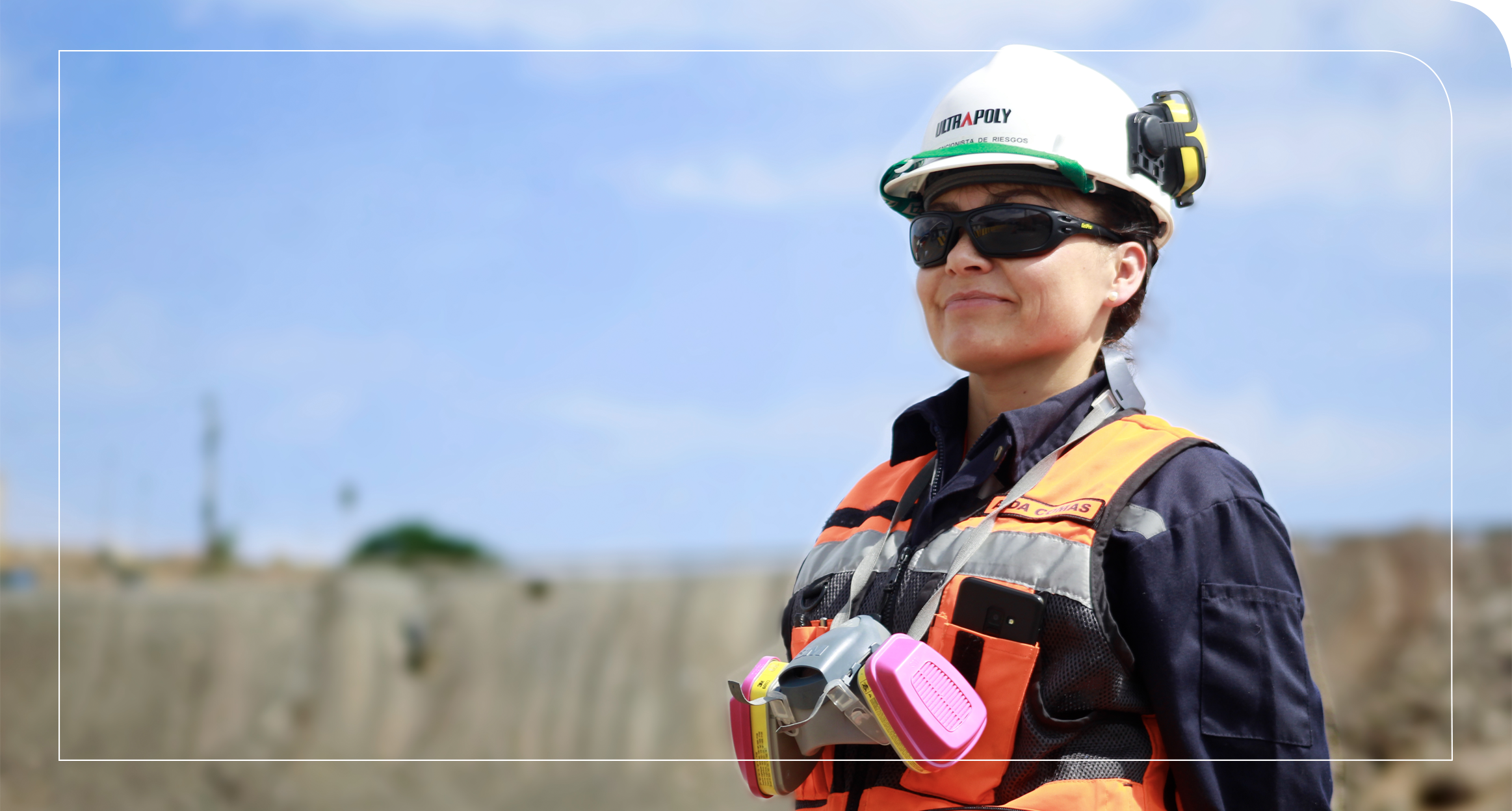 DOTACIÓN Y GOBIERNO
CORPORATIVO
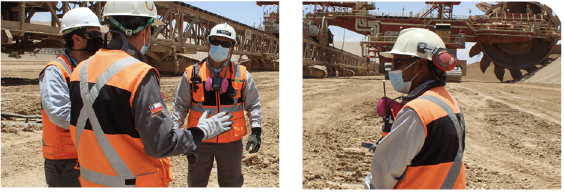 DOTACIÓN Y GOBIERNO 
CORPORATIVO
Directorio
CONTRATISTAS DE EMPRESAS DE OPERACIONES Y SERVICIOS
DOTACIÓN 
PROPIA*
14.509
2 representantes:

1 de los trabajadores y 1 de los profesionales, seleccionados de una quina por 
el Presidente de la República.
3 miembros:

son designados 
por el 
Presidente de la República.
4 directores:

son elegidos por el Presidente de la República, de candidatos propuestos en una terna por el Consejo de Alta Dirección Pública.
18.770
DOTACIÓN
(a diciembre de 2020)
CONTRATISTAS DE EMPRESAS DE INVERSIÓN
16.447
Presidente Ejecutivo
*No incluye dotación temporal.
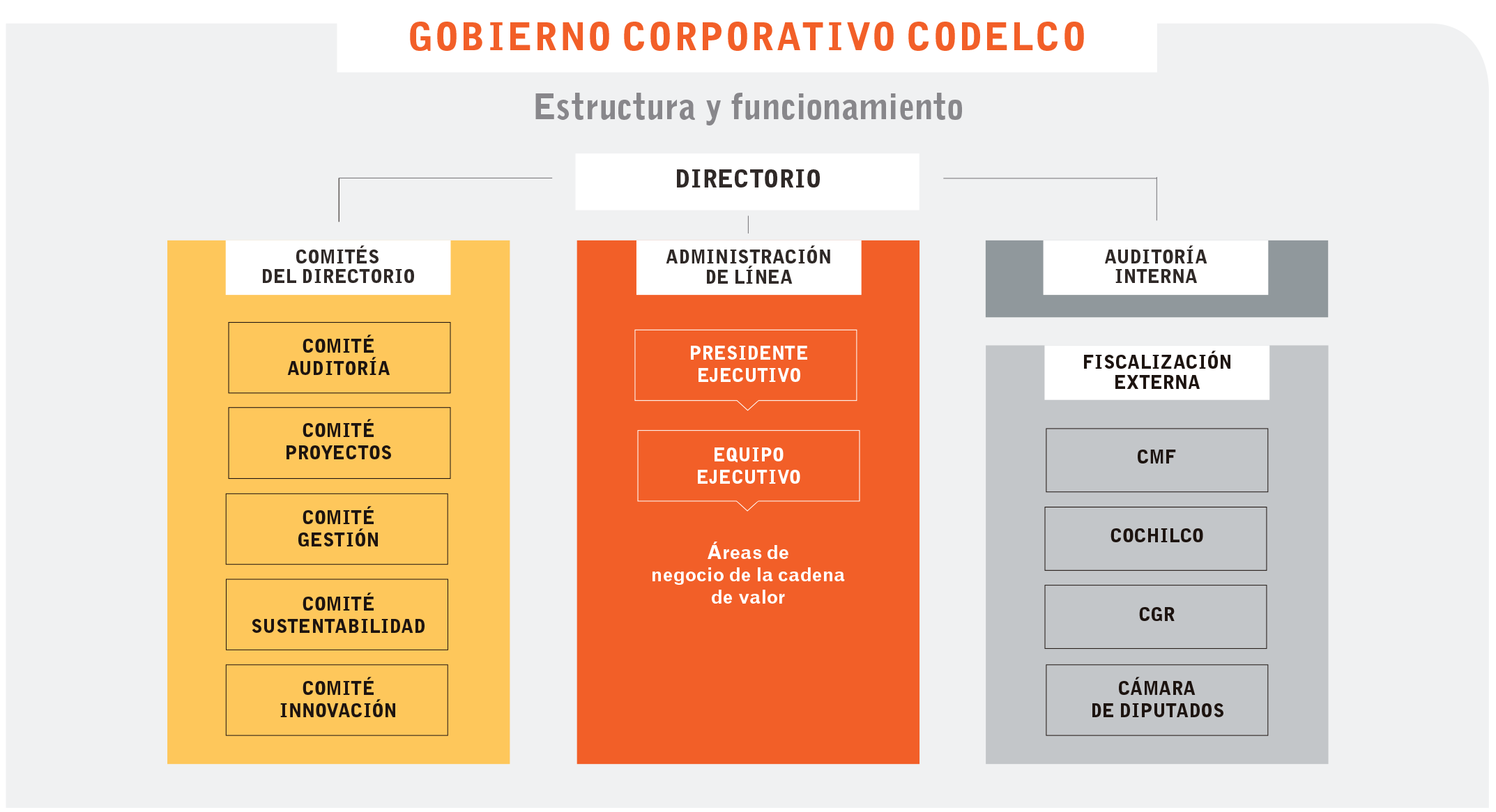 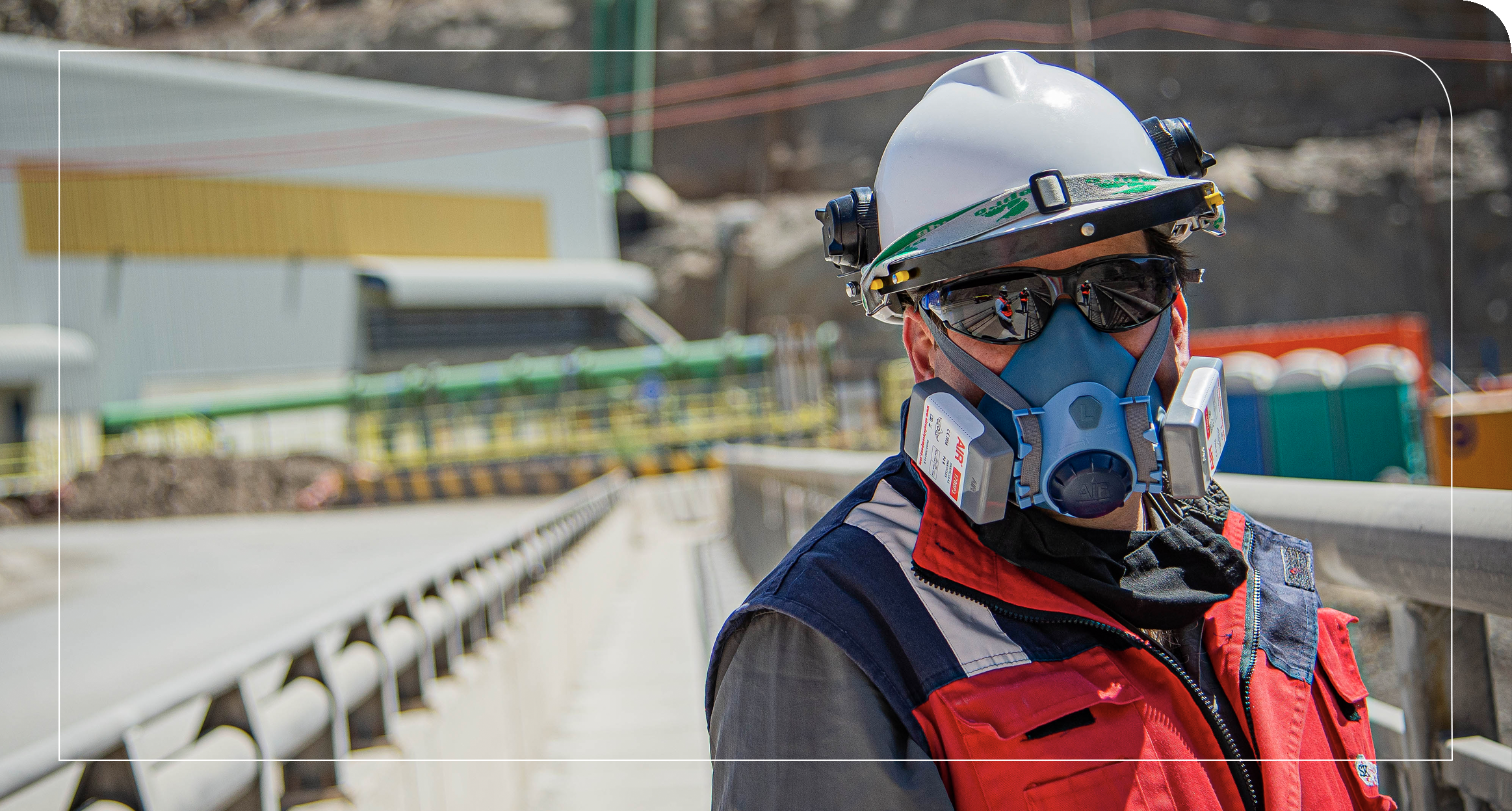 PROYECTOS
ESTRUCTURALES
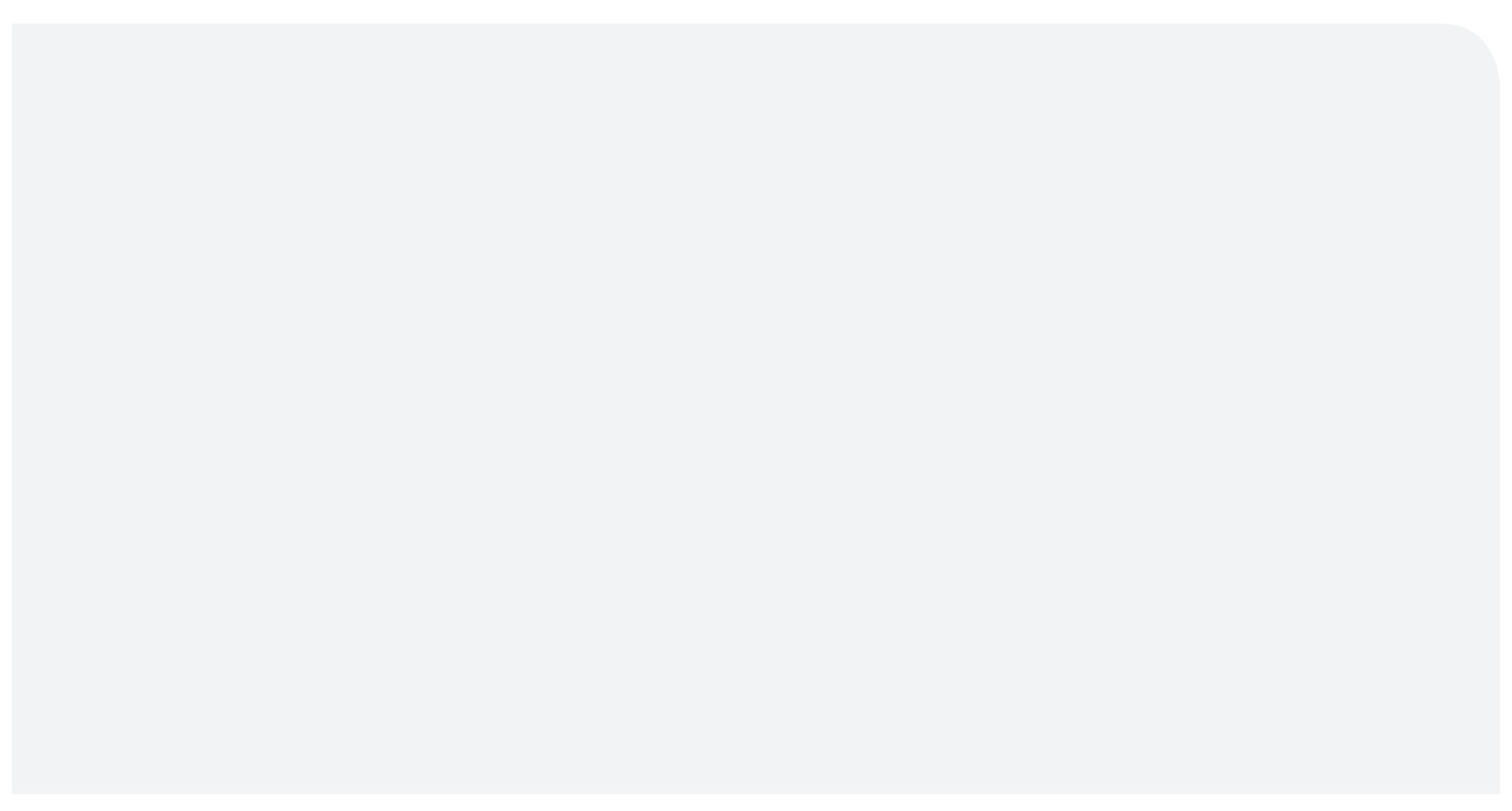 LA PRODUCCIÓN FUTURA DE CODELCO 
DEPENDE, EN GRAN MEDIDA, DE EJECUTAR 
EL PLAN DE INVERSIONES
PRODUCCIÓN DE COBRE
BDP 2021
HOY
ESTRUCTURALES EN ESTUDIO
78%
MILES DE TMF
ESTRUCTURALES EN CONSTRUCCIÓN
2031
OPERACIONES ACTUALES 
SIN PROYECTOS
Chuquicamata 
Subterránea, 
proyecto estructural 
terminado
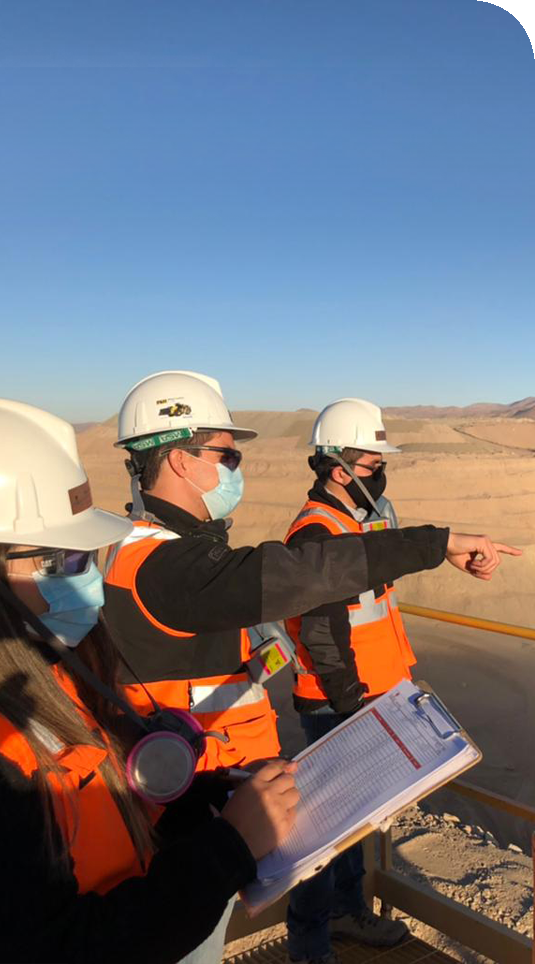 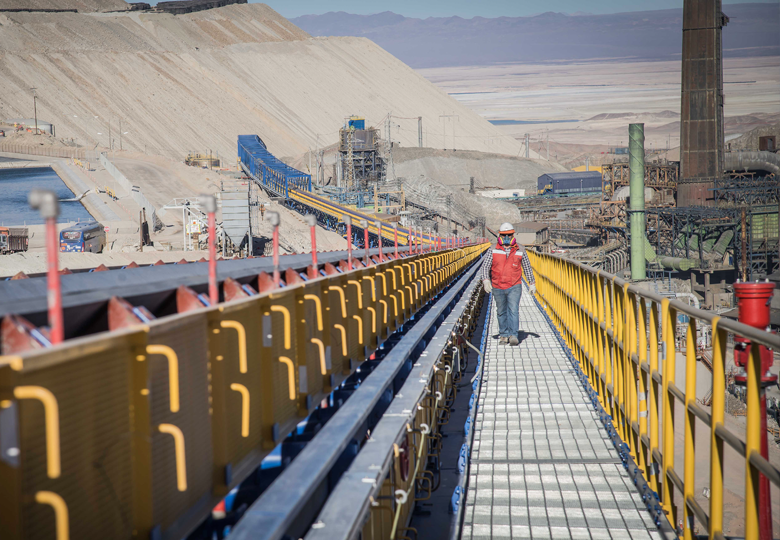 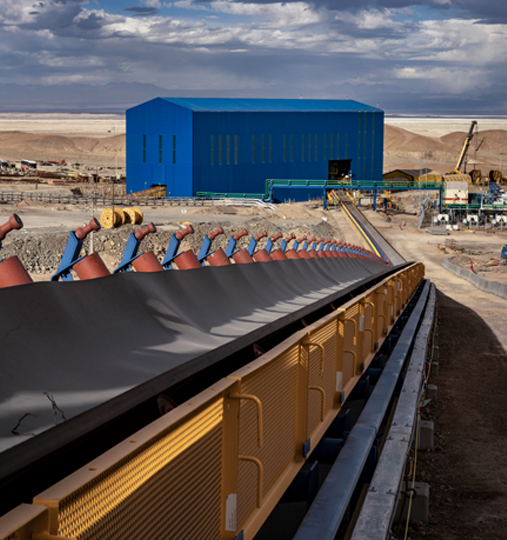 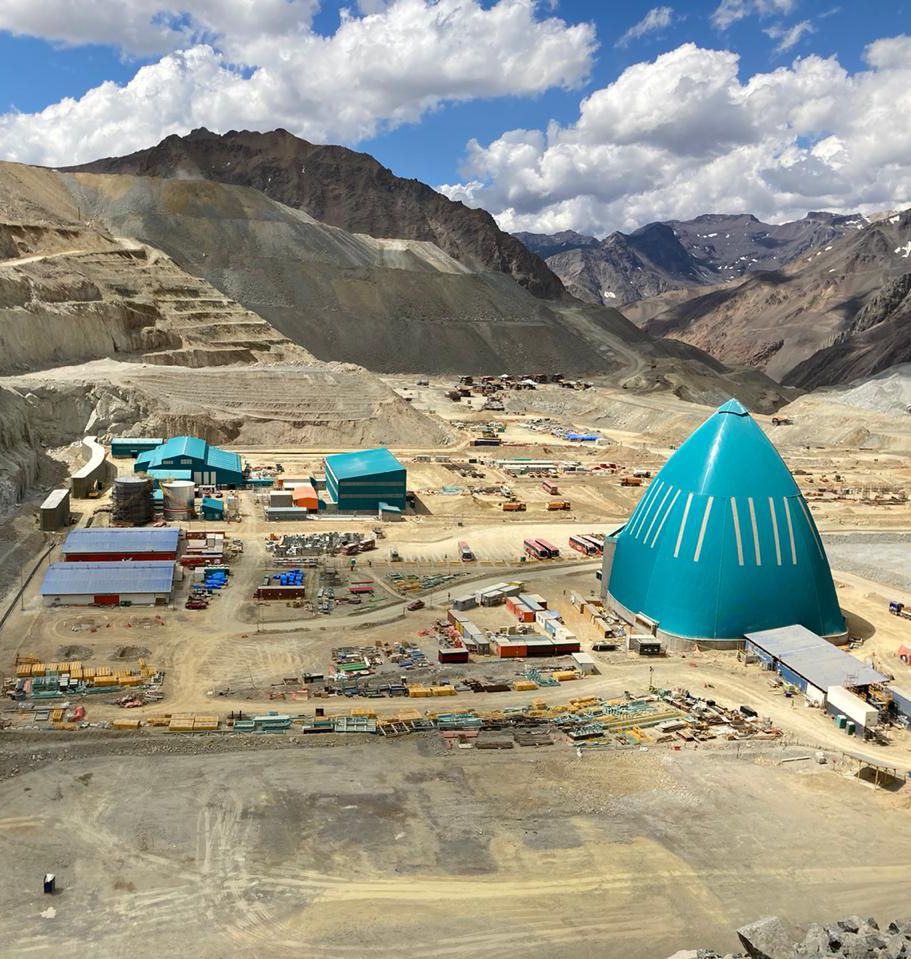 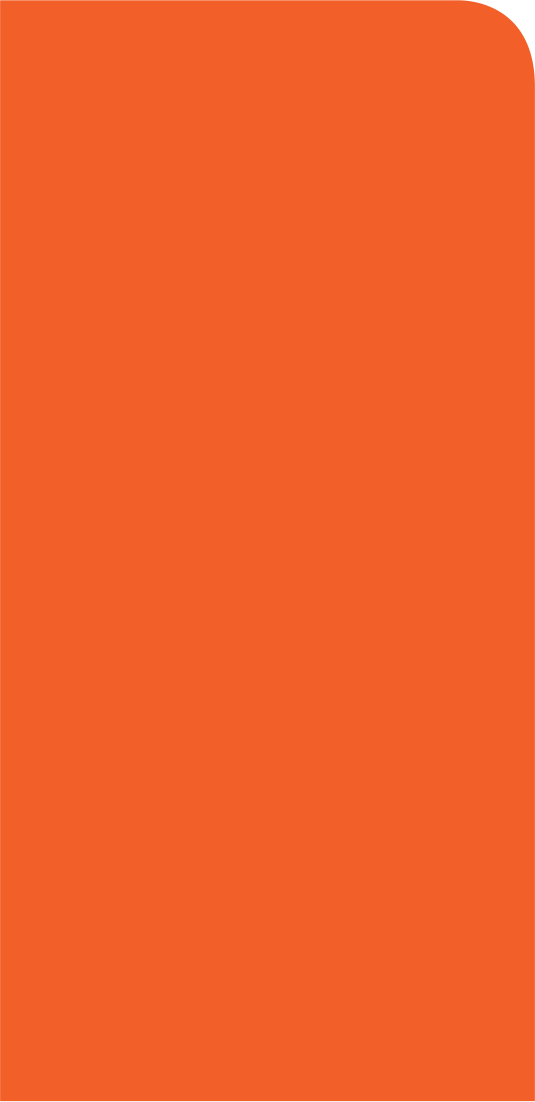 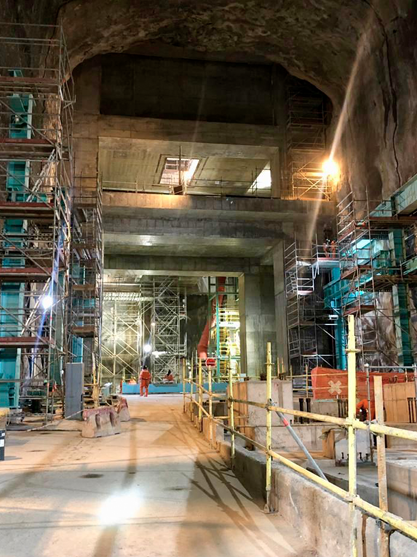 Traspaso Andina
93%
de avance en la construcción
Inicio de las 
operaciones en 2021.
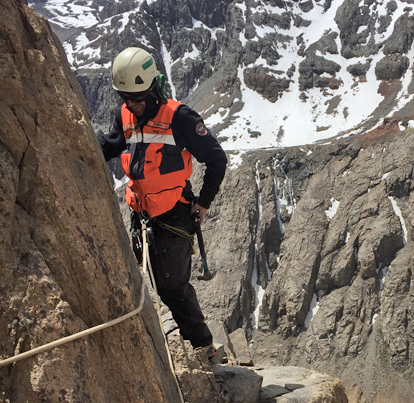 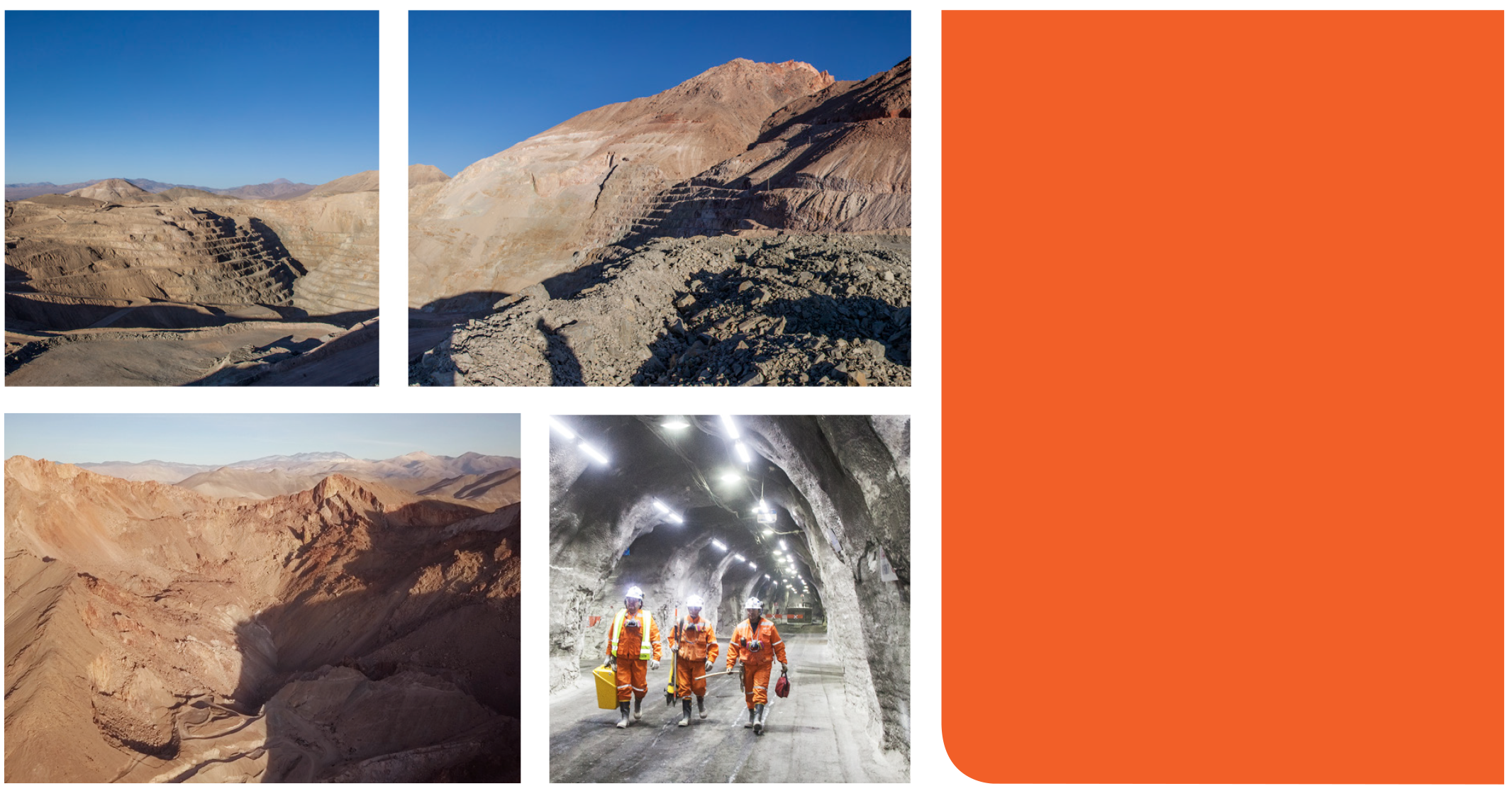 Rajo Inca
Aprobado por la comisión de 
evaluación ambiental de atacama. Inversión de más de
US$ 1380
millones
aprobada por el directorio 
en etapa de prestipping.
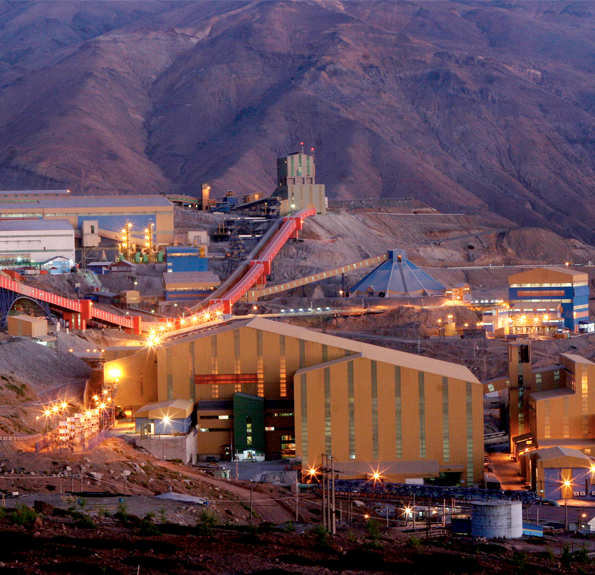 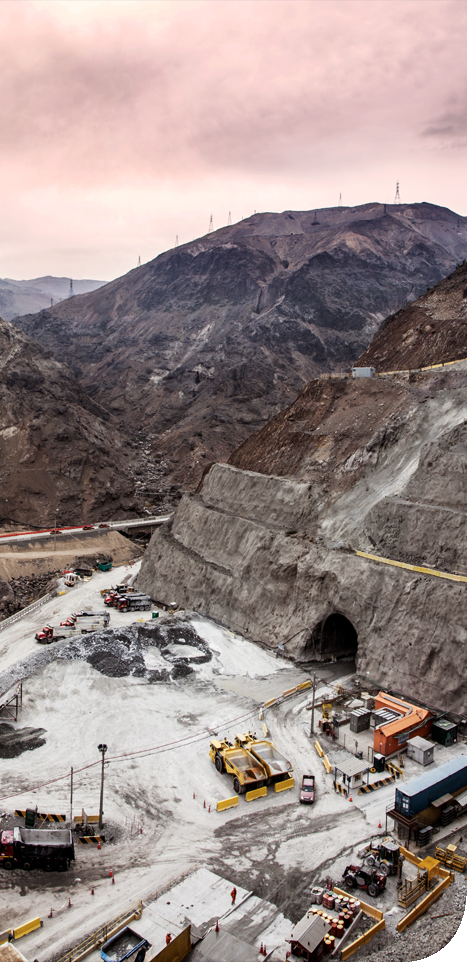 Cartera de
Proyectos Teniente
Avance total de
65,3%
Andes Norte, Andesita y Diamante.
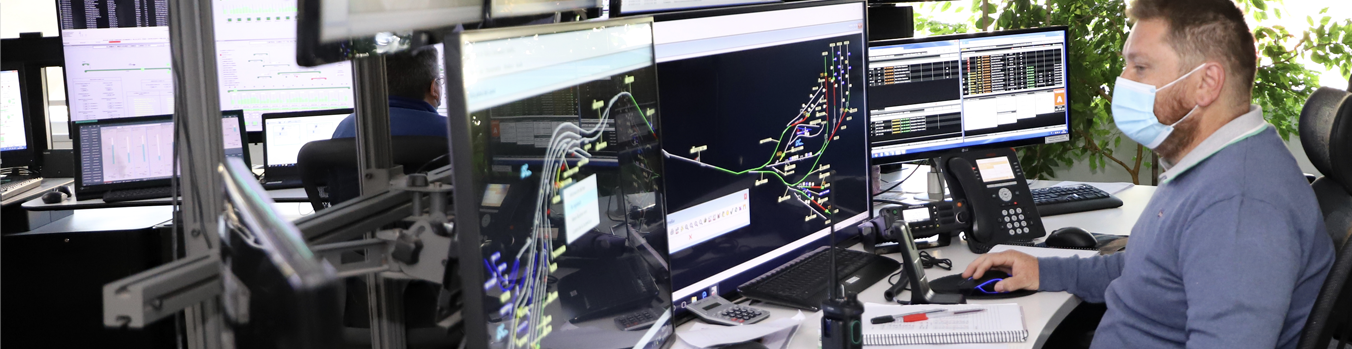 Otros proyectos en estudio:
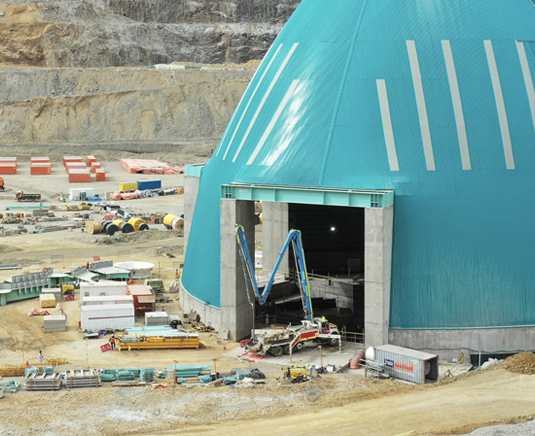 Los proyectos estructurales demandarán inversiones por
US$ 17 mil
Desarrollo Futuro 
Andina, RT Sulfuros 
Fase II y Desalinizadora para el Distrito Norte.
millones
hasta 2028*
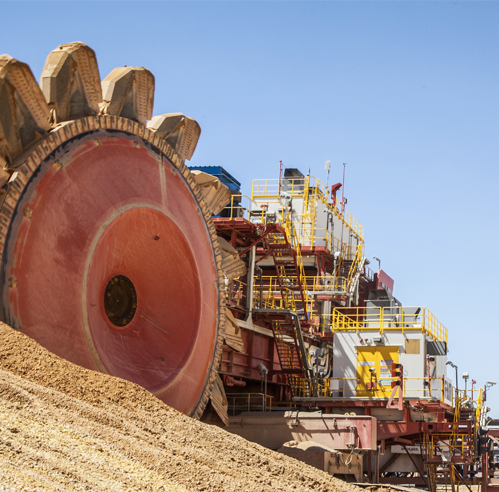 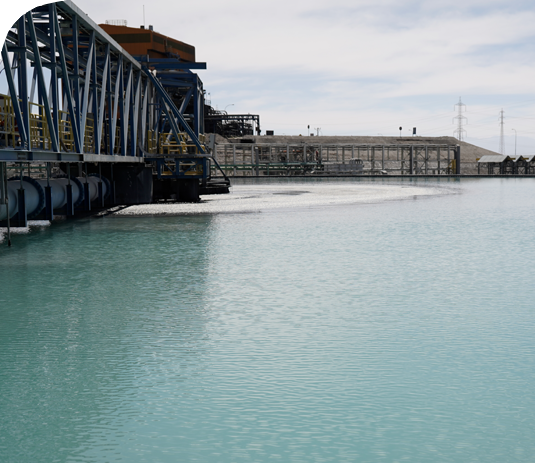 Para poder sostenernos en el tiempo, las operaciones se están transformando profundamente, con innovación, tecnología y excelencia operacional. Y estamos promoviendo un cambio cultural profundo.
Los diseños y las ejecuciones de los proyectos de Codelco que entre 2019-2028 requieren inversiones por US$ 20 mil millones están siendo revisados para capturar valor por US$ 8.000 millones.
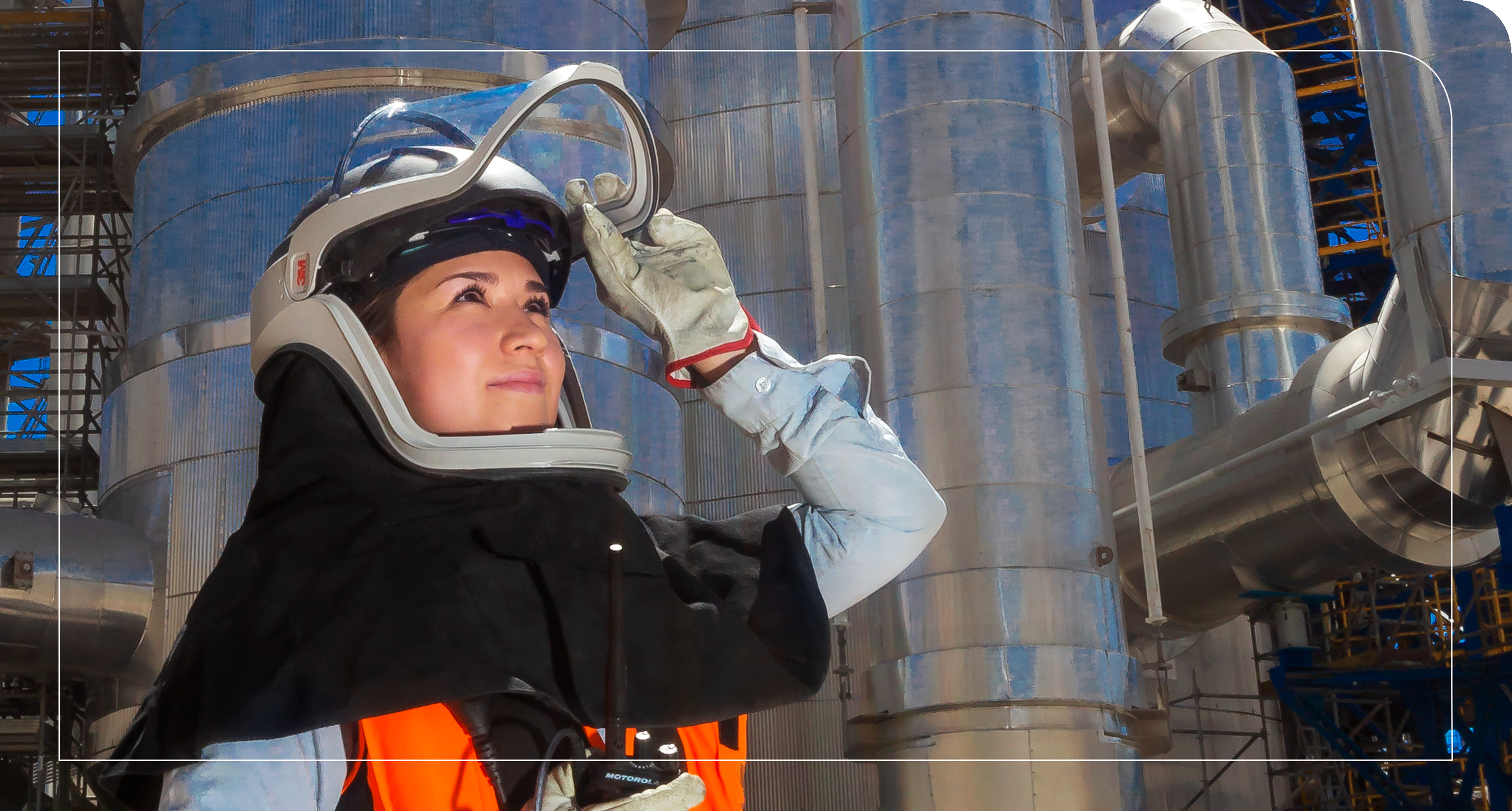 ¡NOS TRANSFORMAMOS HOY POR EL FUTURO DE CHILE!
Debemos priorizar qué 
proyectos haremos, analizando 
su costo contra la rentabilidad
La urgencia llegó para quedarse: ¿Por qué nos estamos transformando?
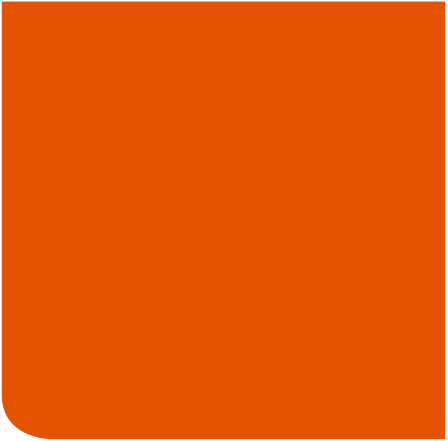 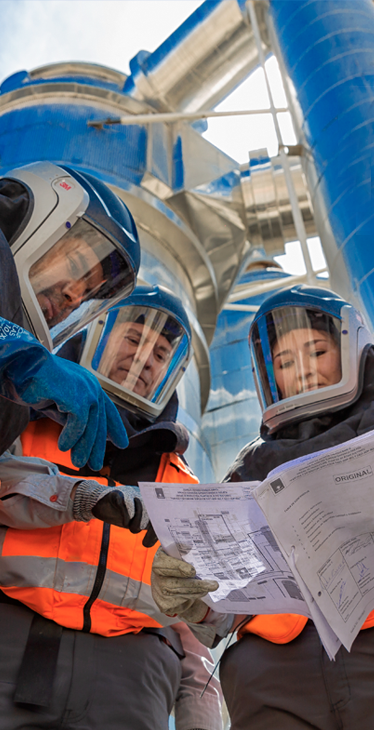 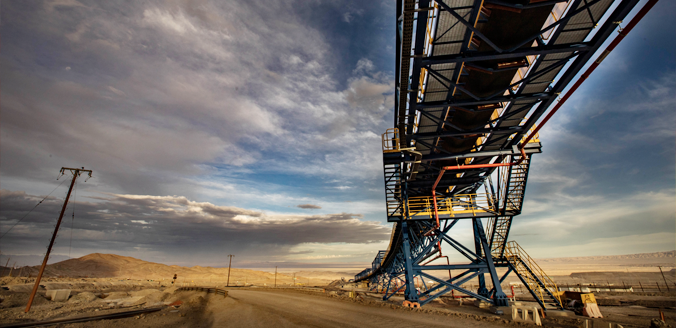 Nuestros yacimientos son cada vez más profundos, se están agotando y son de menor calidad (mayor cantidad de impurezas).
El costo de la mano de obra y de los insumos clave se ha incrementado.
US$ 17 mil millones requiere la construcción de los proyectos estructurales (2019-2026).
US$ 22 mil millones para otros proyectos de desarrollo, reemplazo o refacción de equipos e instalaciones, tecnología, sustentabilidad, relaves y desarrollo minero.
Las grandes fluctuaciones del precio y mercado del cobre llegaron para quedarse.
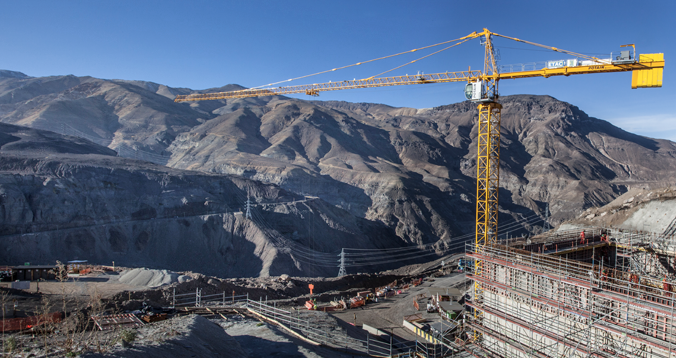 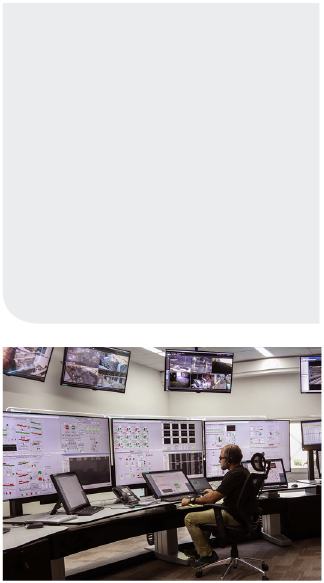 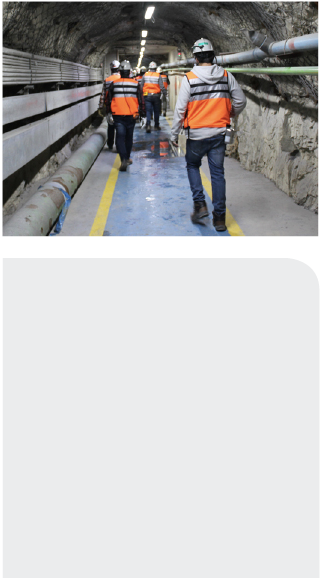 Ahorro en inversiones 
(2019 - 2028)
Cuáles son 
los objetivos de la transformación
US$ 8.000
millones
Permitirán posicionar a Codelco en el segundo cuartil de costos, asegurando el financiamiento y desarrollo de nuestros proyectos estructurales, para ser competitivos y mantener el aporte de Codelco al país por 50 años más.
equivale al 20% de la cartera de proyectos.
Aumento de 
excedentes
US$ 1.000
millones
por año a partir del año 2021 US$ 400 millones en 2020.
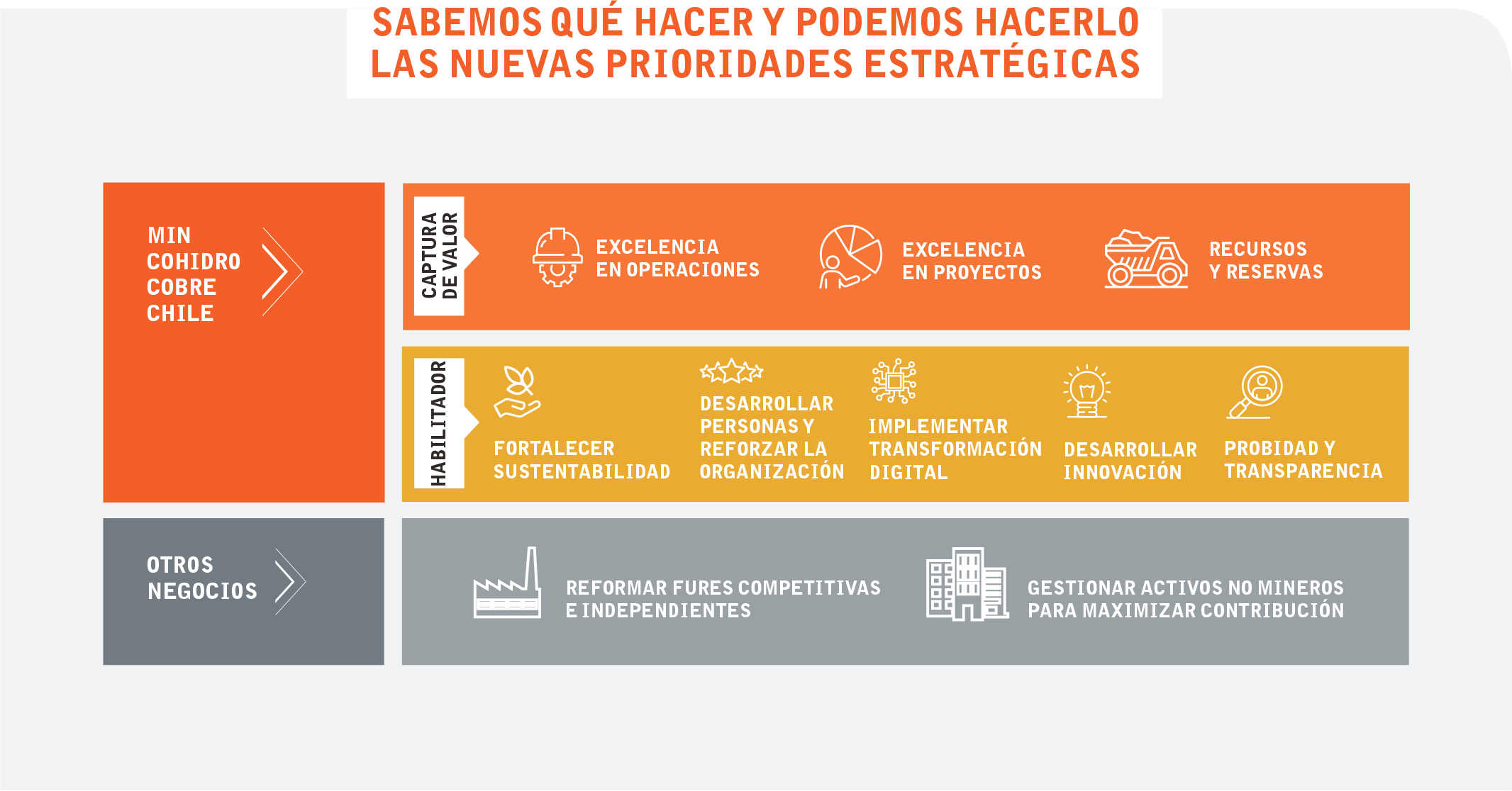 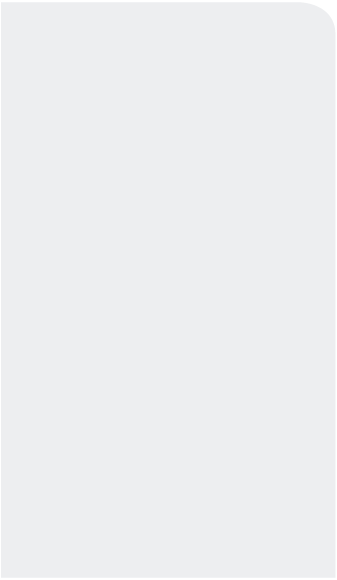 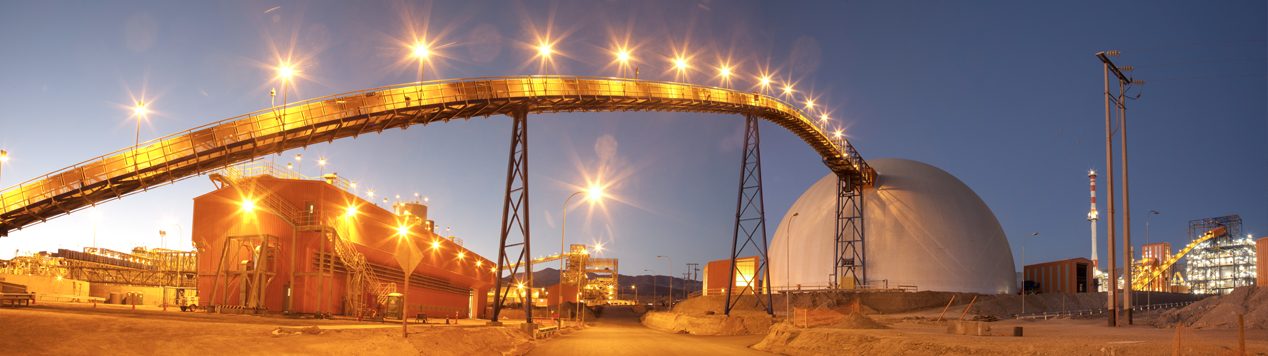 ¿Cómo lo haremos?
Excelencia en operaciones
Alcanzar los límites técnicos 
mediante excelencia 
operacional y adecuado 
mantenimiento.
Implementar prácticas de 
productividad que nos ubiquen 
en el 2do cuartil de la industria 
en 2022 (esto es, estar en el 
grupo del 50% de empresas 
con menores costos). 
Reforzar la excelencia 
en abastecimiento: sólo 
lo que se necesita, al mejor precio del mercado.
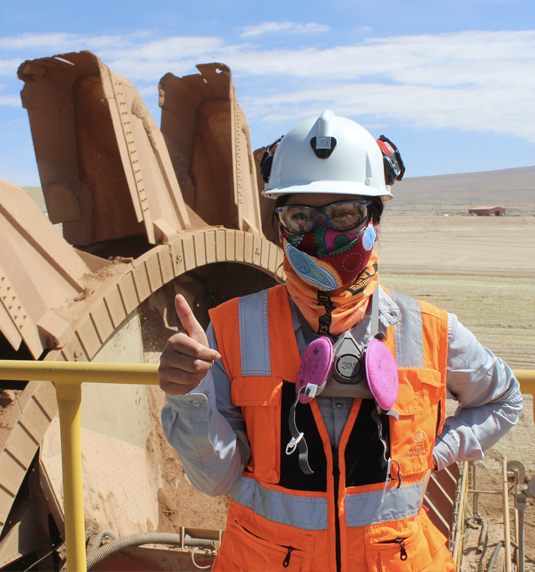 Aumento de excedentes
US$ 1.000
millones por año
a partir de 2021 
US$ 400 millones en 2020.
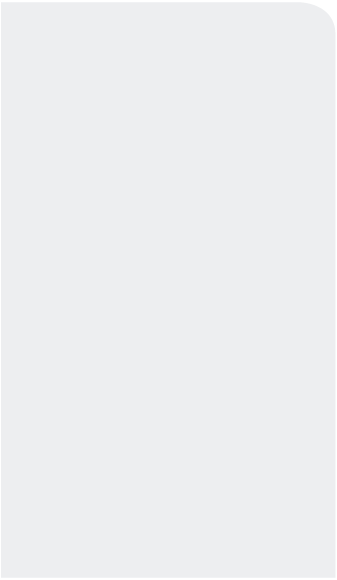 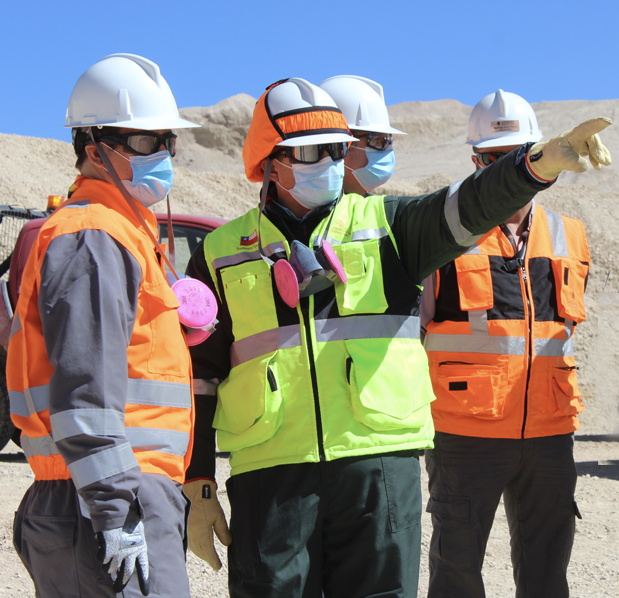 Ahorro en inversiones
¿Cómo lo haremos?
Excelencia 
en proyectos
(2019 - 2028)
US$ 8.000
Priorizar los 
mejores proyectos.
Desarrollar diseños 
simples y ajustados 
a los requerimientos 
del negocio.

Contratar y construir en tiempo, según la mejor productividad alcanzable para el alcance acordado, 
y siguiendo metas de 
eficacia y mejora continua.
millones
equivalente al 20% 
de la cartera de proyectos.
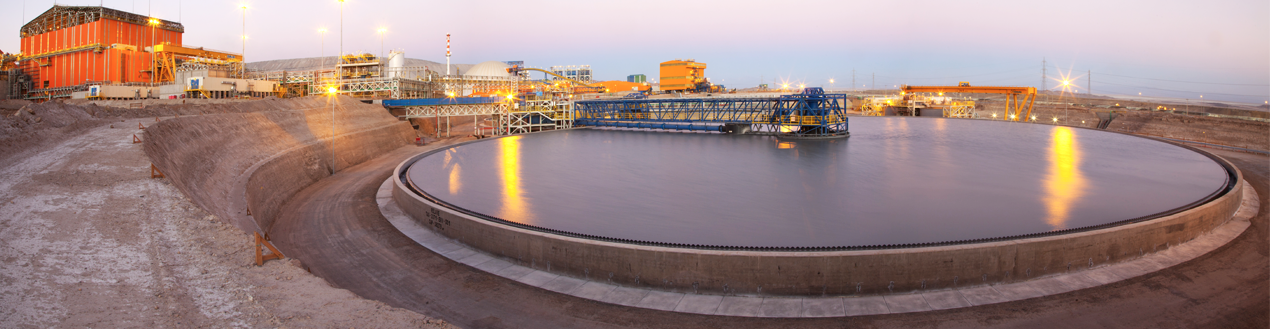 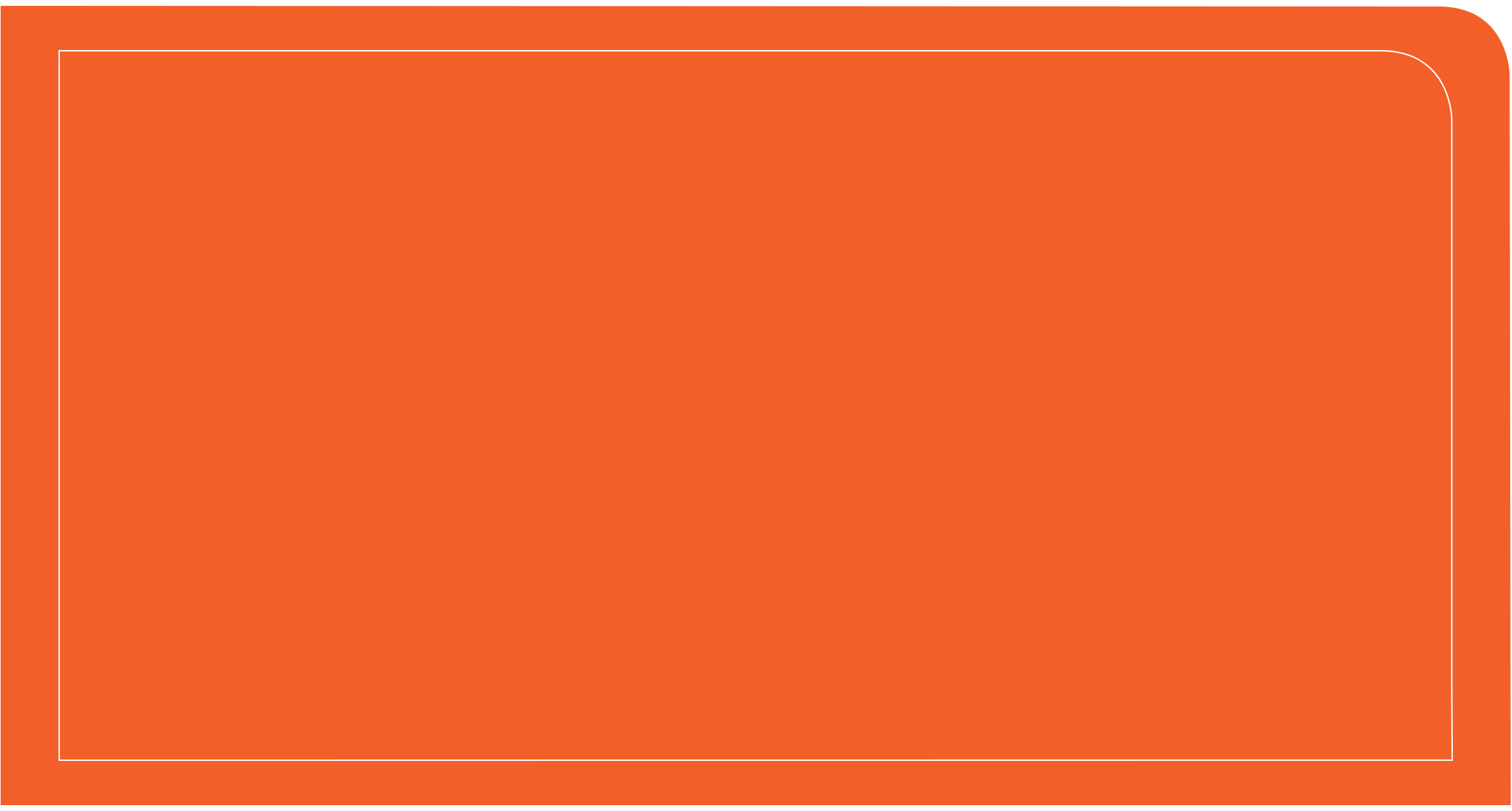 SOMOS 
CODELCO
2020
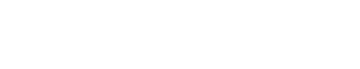 © 2021 Codelco Chile. Todos los derechos reservados . INFORMACIÓN DE USO GENERAL